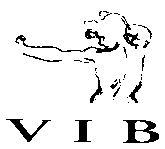 PLAZA 2.5 – a resource for plant comparative genomics
Michiel Van Bel
Bioinformatics & Evolutionary Genomics group  
Comparative & Integrative Genomics group
VIB – Ghent University, Belgium
SPICY workshop 08/03/0212
Wageningen, Netherlands
plaza@psb.vib-ugent.be
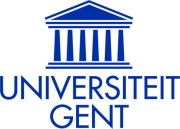 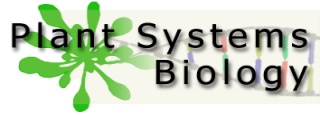 [Speaker Notes: The Motivation for this talk is two-fold: the first objective is to introduce the update of the PLAZA platfrom and discuss new #species as well as new or improved tools. Secondly, I will present the application of complementary data types to infer gene orthology between different plants and comment on some associated pitfalls.]
Publicly available plant genomes
Today: >20 published plant genomes
Number of available transcriptomes is a multitude of this
2
[Speaker Notes: 22 published plant genomes]
Exploiting cross-species genome information
Centralized infrastructure

Detailed gene catalog per species
Structural annotation (gene models, UTRs)
Functional annotation (experimental, sequence-based)

Intuitive & advanced data mining tools for non-expert users
Gene function
Genome organization
Gene families
Pathway evolution
Data manipulation
3
What can we learn from Comparative Genomics?
Conservation
transfer knowledge gained from model organisms to non-model organisms

Variation
understand how genomes change over time in order to identify evolutionary processes and constraints

Evolutionary constraint & detection of functional elements
coding elements (e.g. exons)
conserved non-coding sequences (e.g. regulatory elements)
[Speaker Notes: Because all modern genomes have arisen from common ancestral genomes, the relationships between genomes can be studies with this fact in mind. This commonality means that information gained in one organism can have application in other even distantly related organisms. 
Comparative genomics enables the application of information gained from facile model systems to agricultural and medical problems. The nature and significance of differences between genomes also provides a powerful tool for determining the relationship between genotype and phenotype through comparative genomics and morphological and physiological studies.]
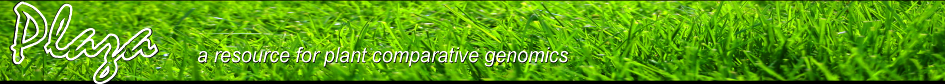 PLAZA, a resource for plant comparative genomics
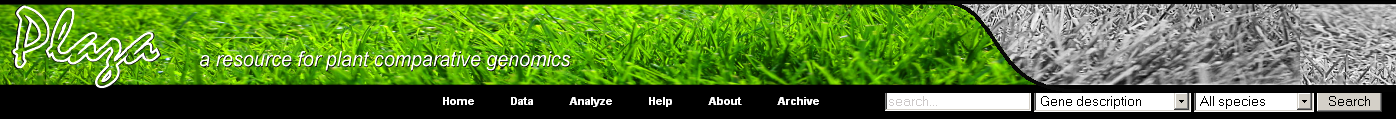 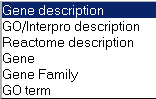 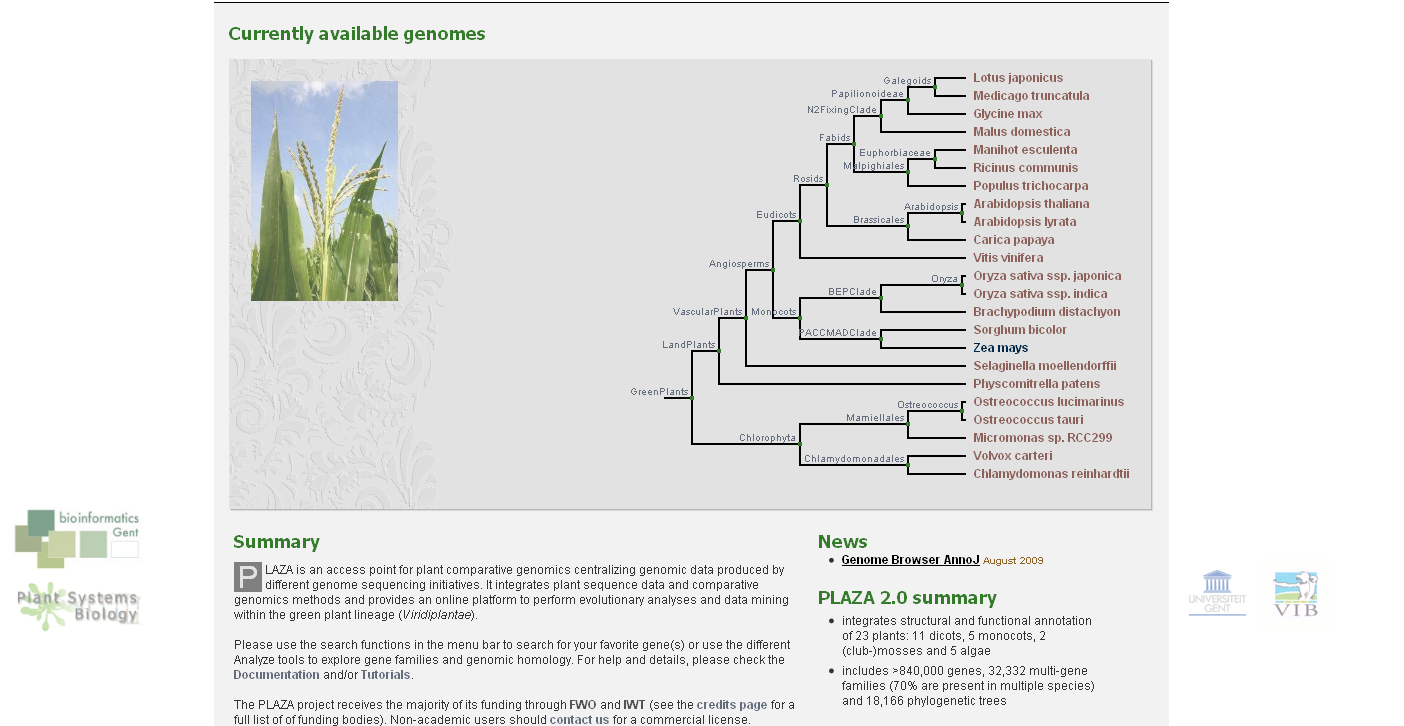 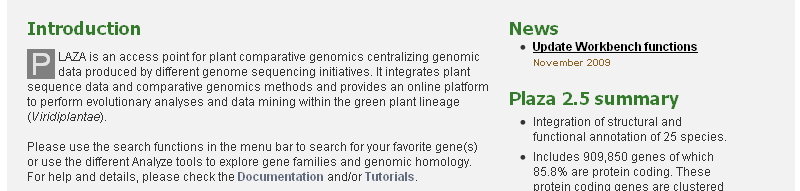 http://bioinformatics.psb.ugent.be/plaza/
5
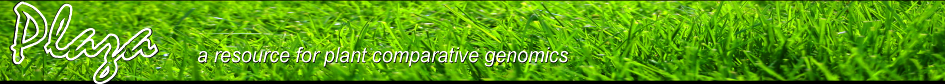 Gene family analysis
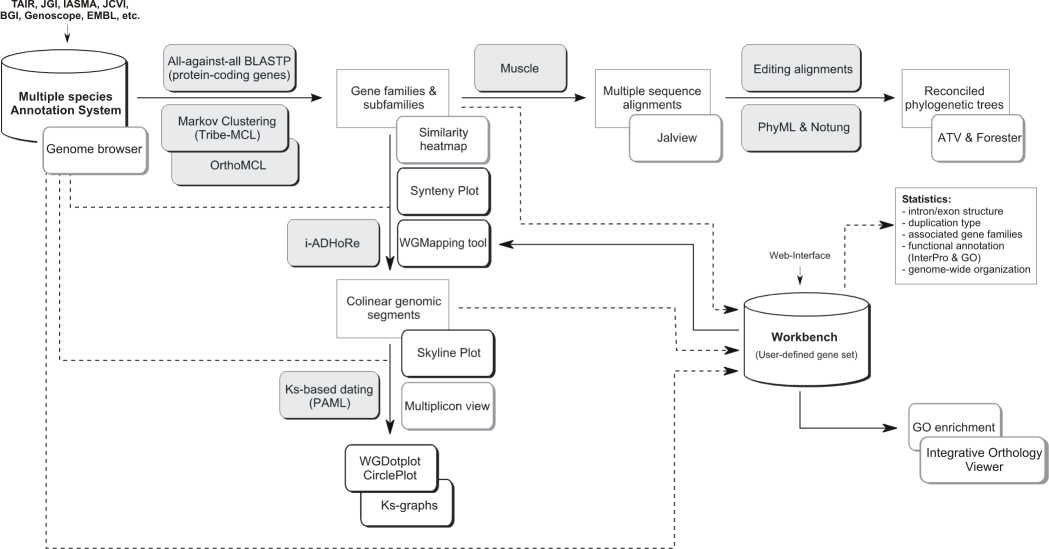 Genome analysis
More information? Check Help – Documentation
 Data content & Construction
 Tools
 Tutorial
Proost et al., 2009
6
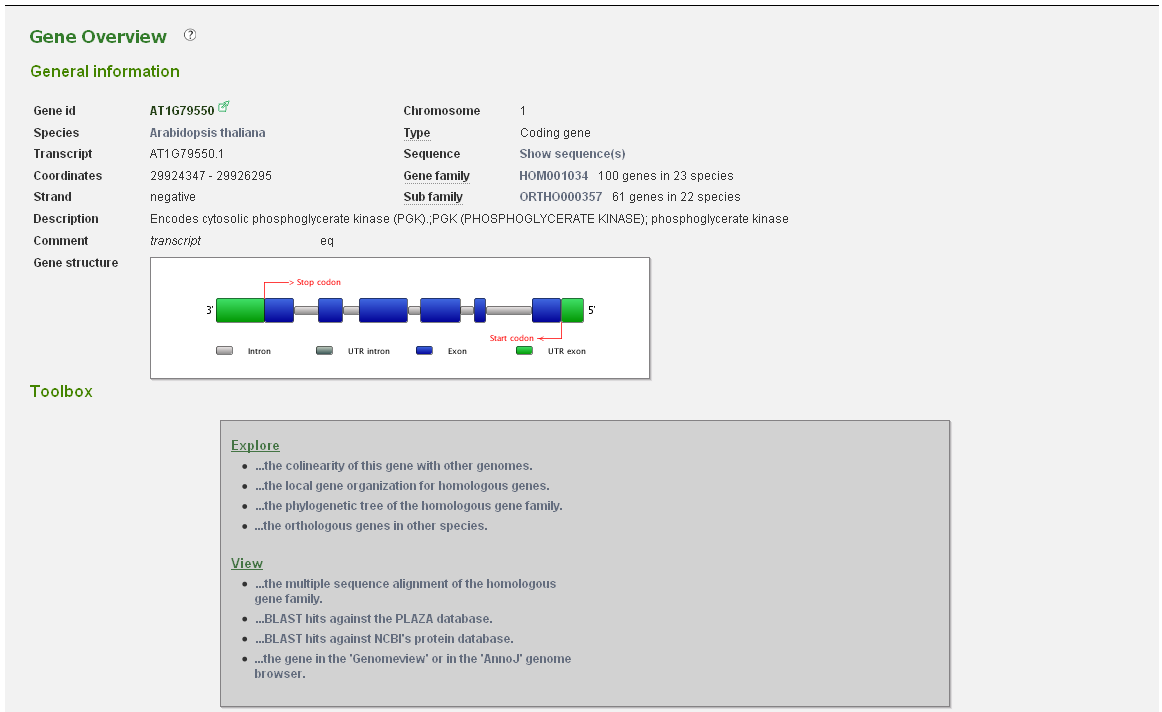 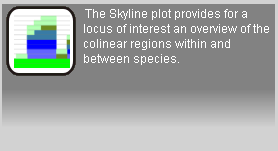 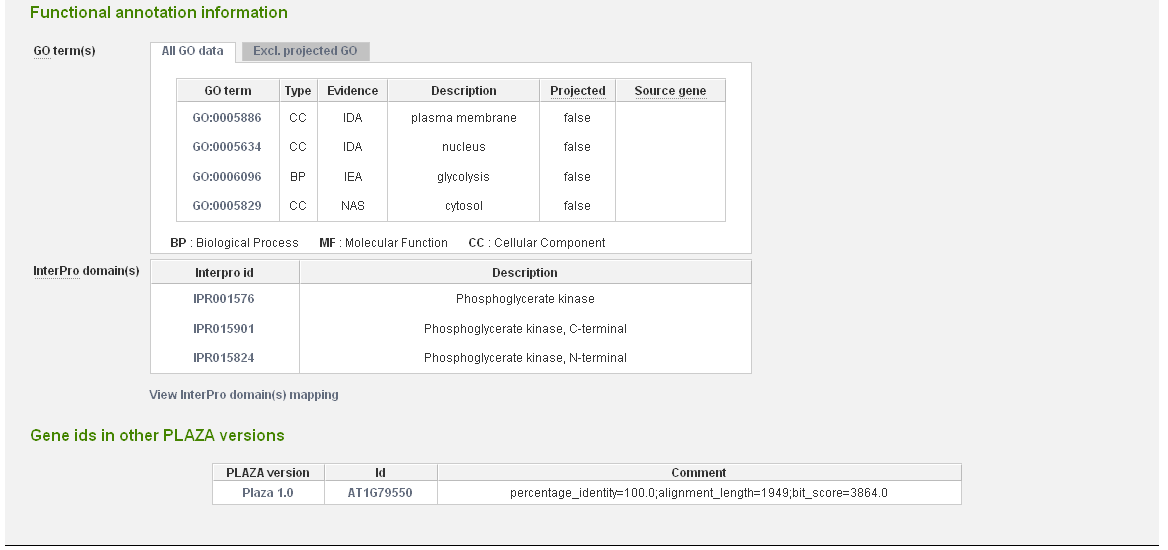 7
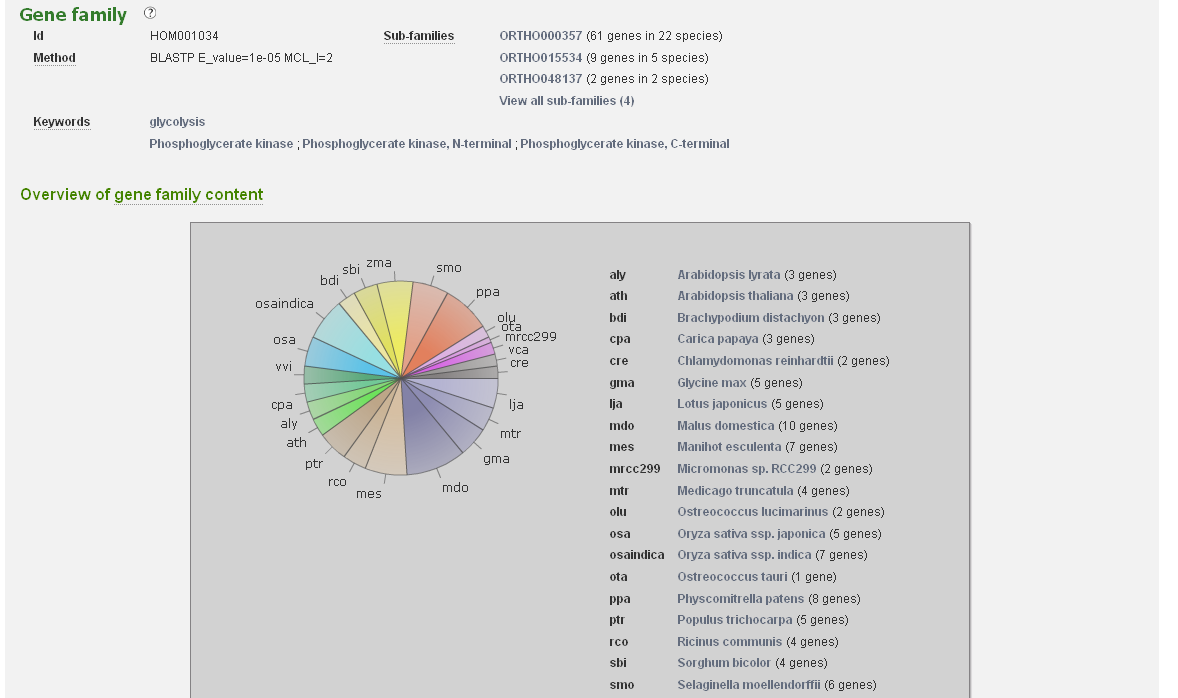 Gene family page
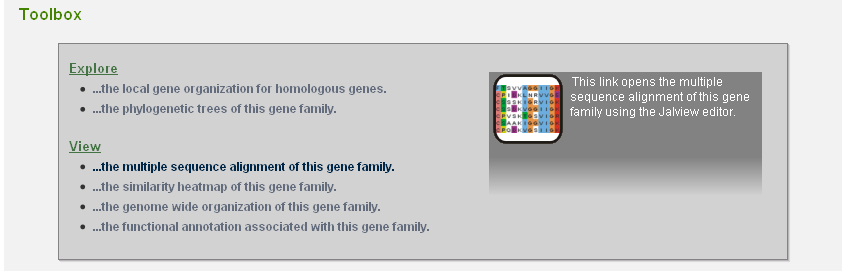 8
[Speaker Notes: Gene families based on sequence similarity, but this does not strictu sensu means homology]
Gene family similarity heat map, multiple sequence alignment & phylogenetic trees
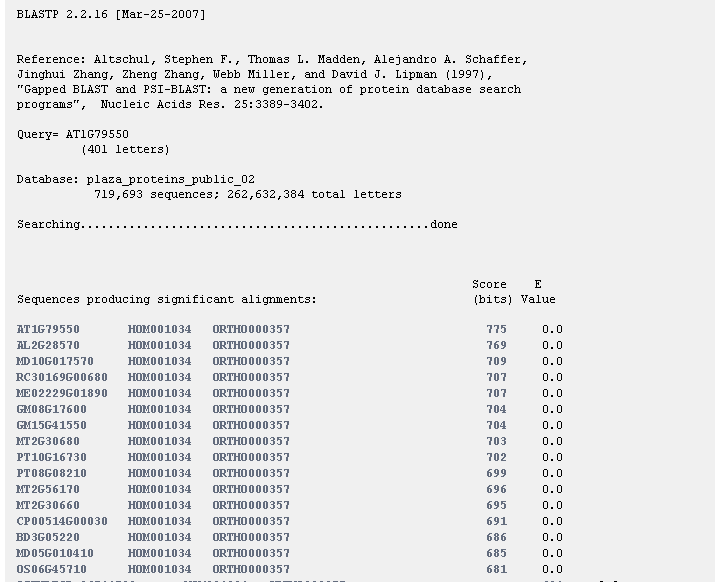 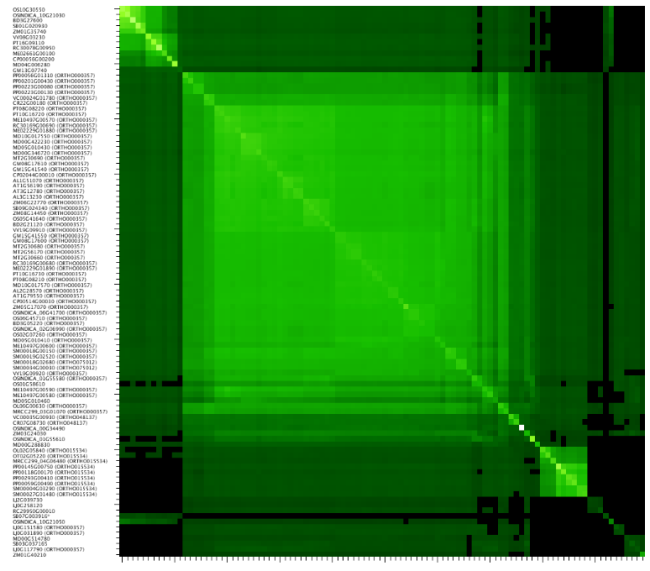 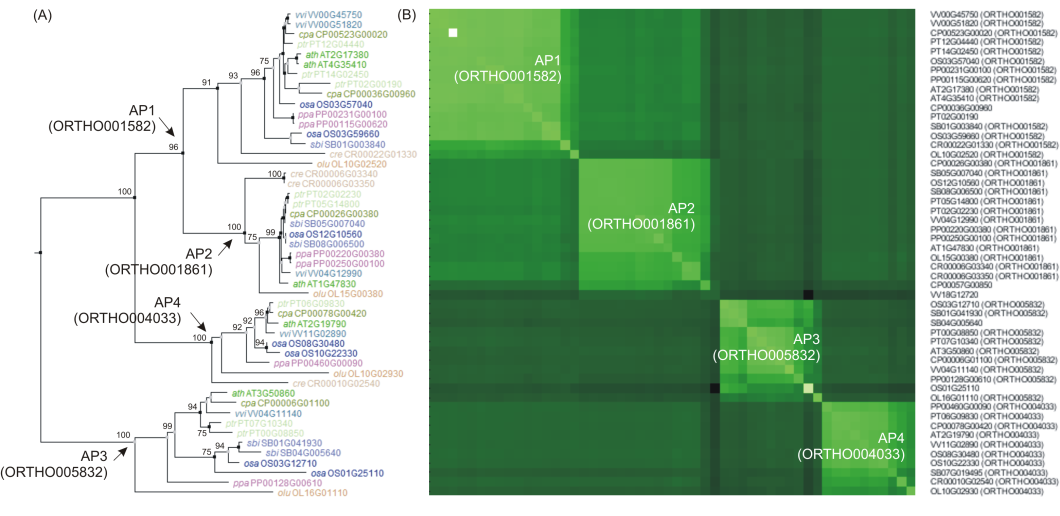 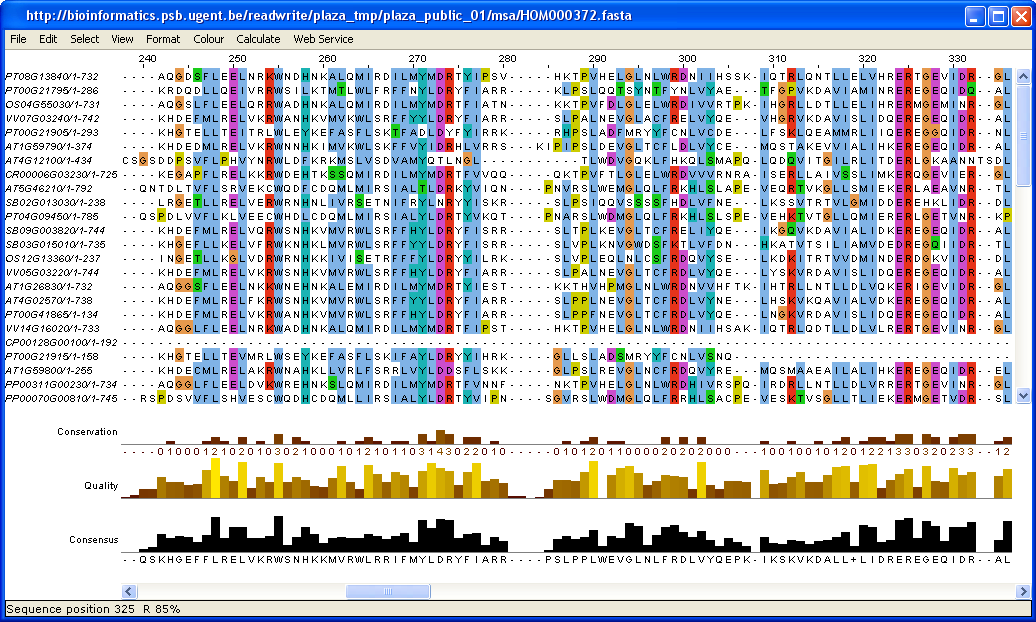 9
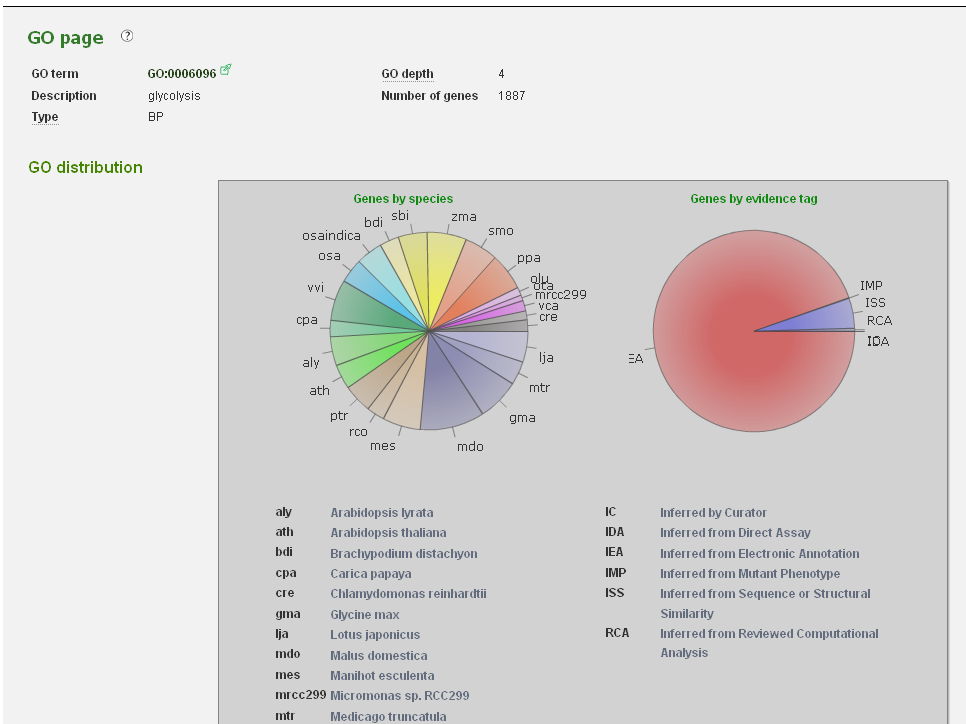 Gene Ontology annotation
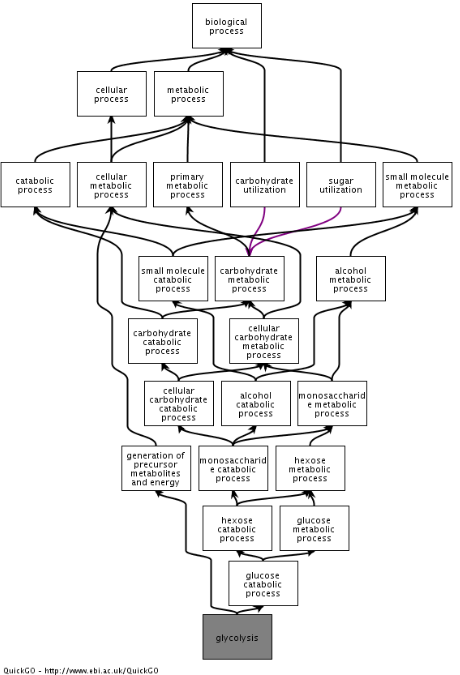 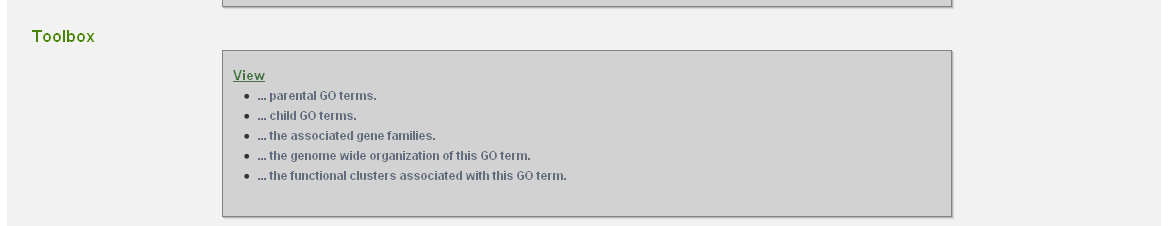 10
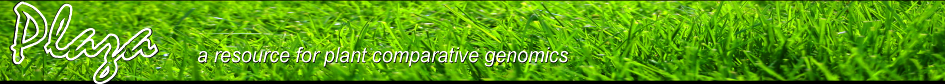 Gene family analysis
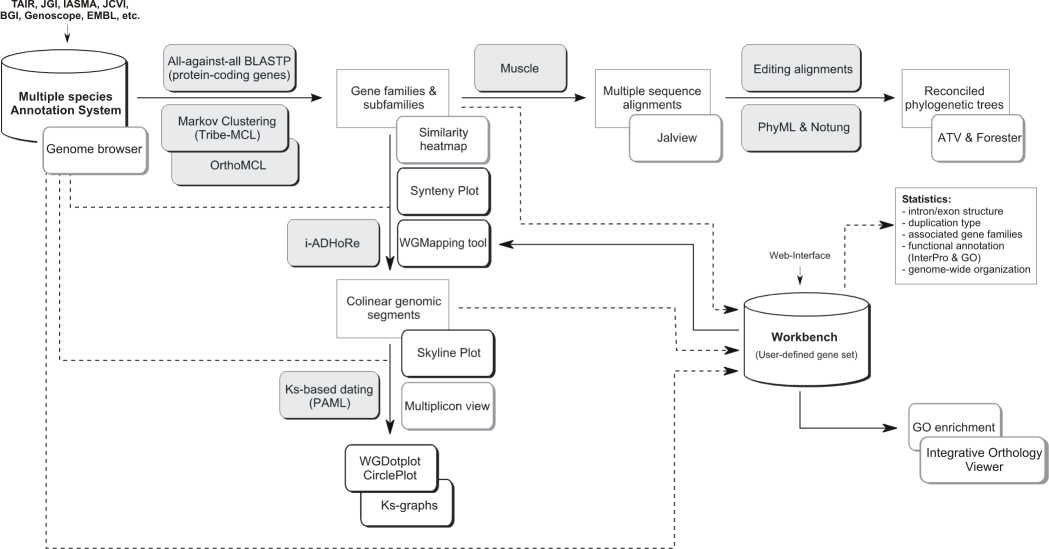 Genome analysis
11
WGDotplot applet
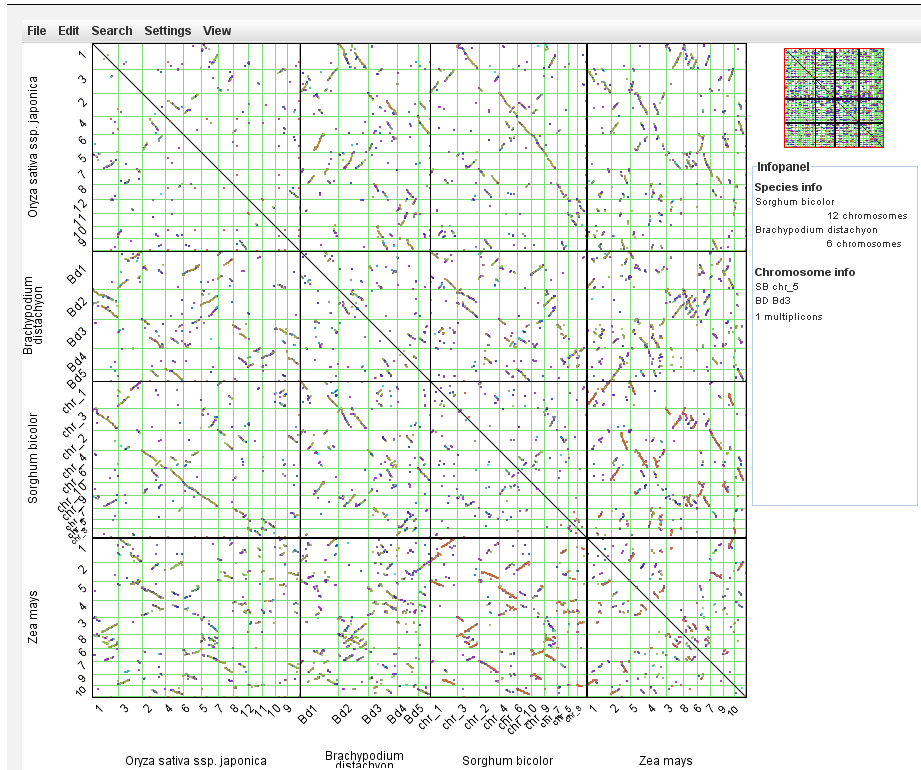 12
Whole-genome Circular Dotplot
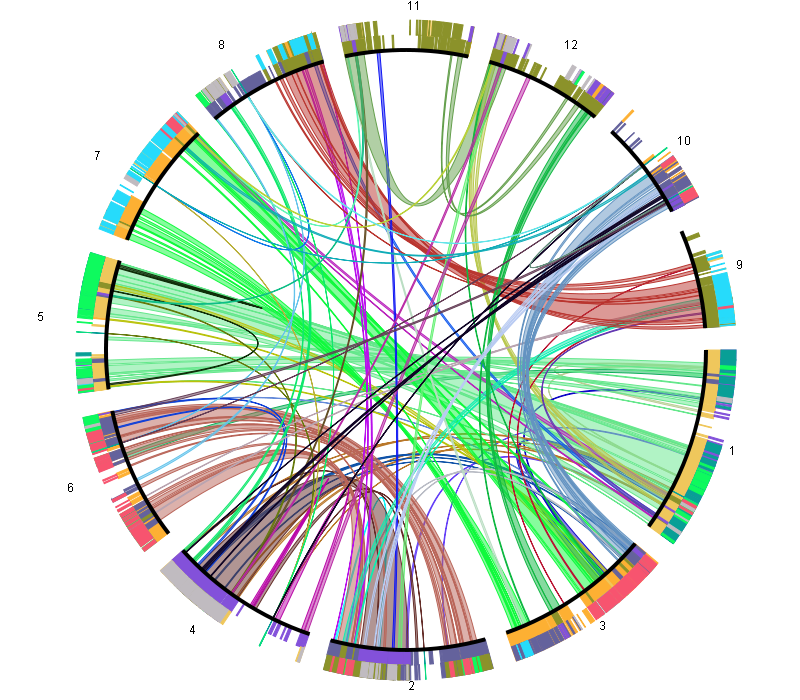 Reference: O. sativa
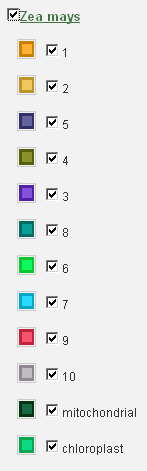 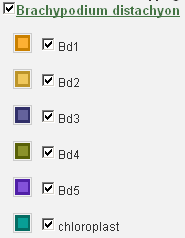 Inner circle: duplicated regions
Outer circle: inter-species colinear regions
13
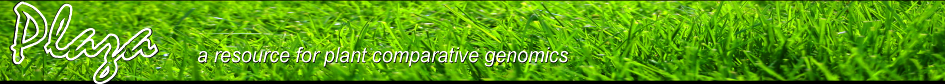 Gene family analysis
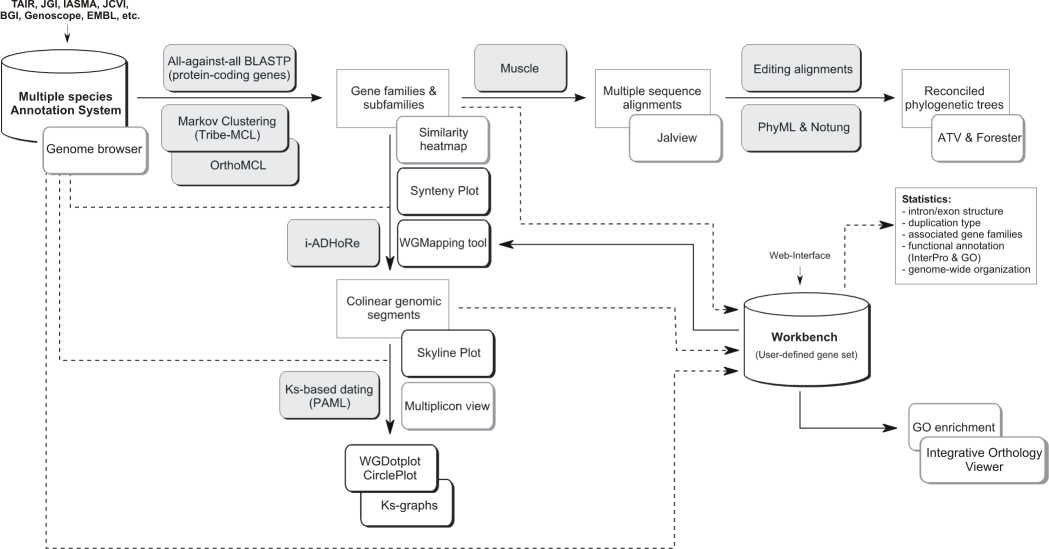 Genome analysis
14
Workbench data import
Create a custom gene set (~experiment) using gene identifiers or BLAST
External/internal gene IDs (e.g. AN3, AT5G28640, GRMZM2G180246_T01)
BLAST interface can be used to map sequence data from a non-model species to a reference species present in PLAZA

A toolbox is available to analyze user-defined gene sets
Microarray transcript profiling
Mapping
Gene Families
PLAZAWorkbench
EST sequencing
Functional 
annotations
GO enrichment
Sequence 
retrieval
Tandem/block
duplicates
Genes reported in Suppl. data
Orthologs
Export data…
15
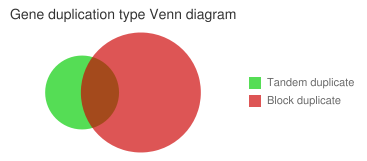 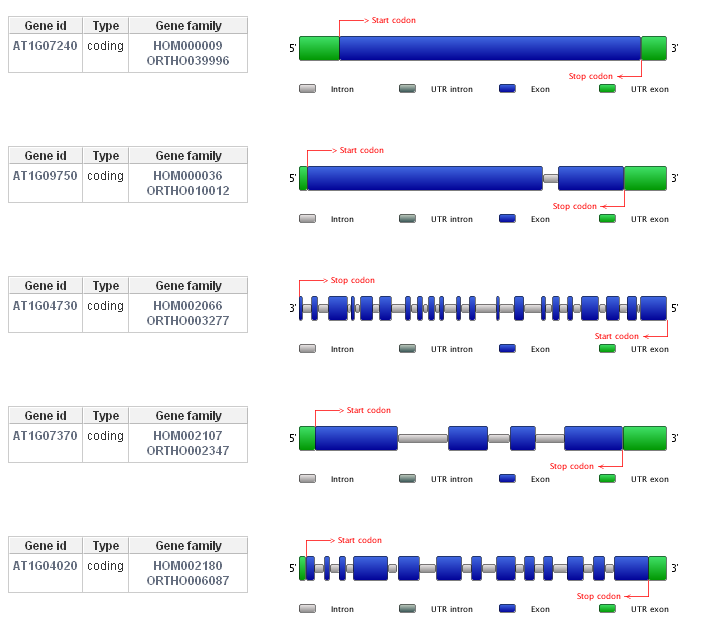 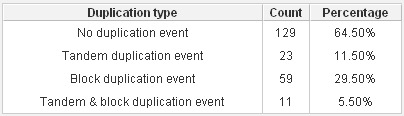 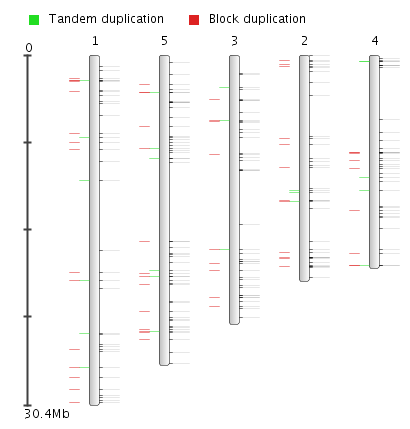 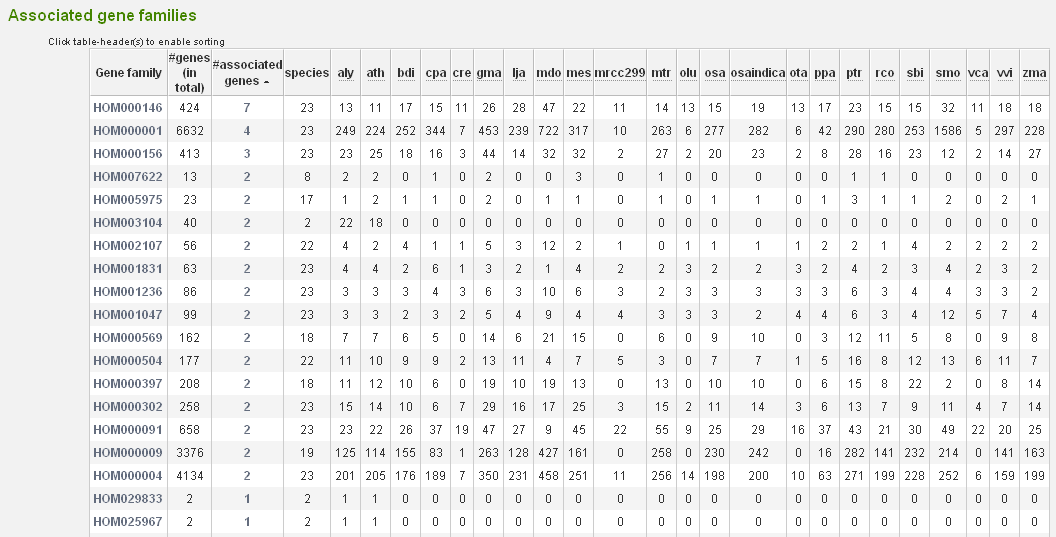 16
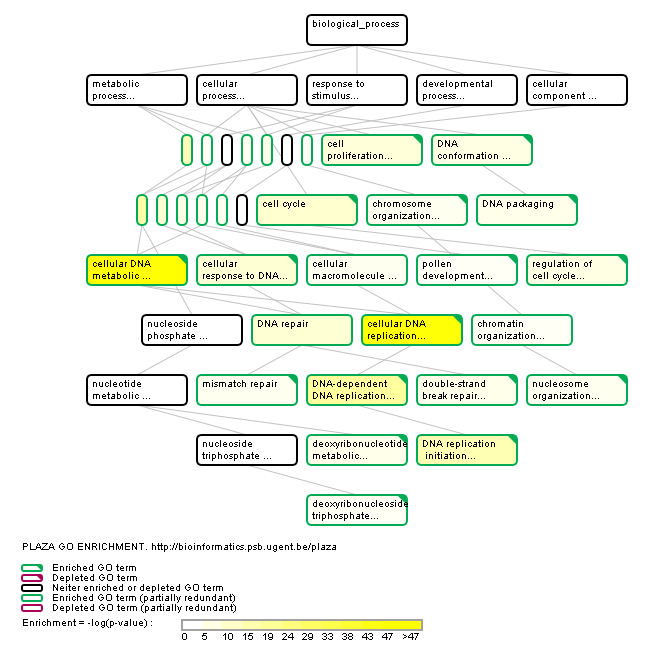 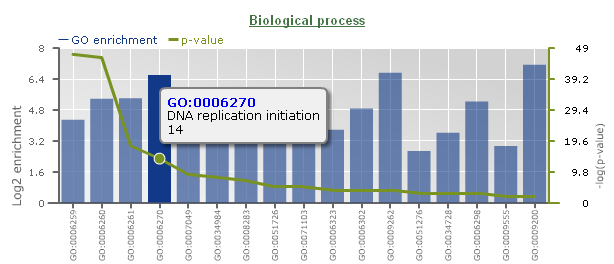 GO enrichment analysis for all 25 species!
17
Detection of orthologous plant genes
Meaning…
Orthology = genes derived from a common ancestor in different species

Functional homologs = genes in different species having similar functions

Functional homologs in different species share …
similar expression?
regulation?
protein-protein interactions?
18
How do we measure orthology?
Phylogenetic inference (TROG)
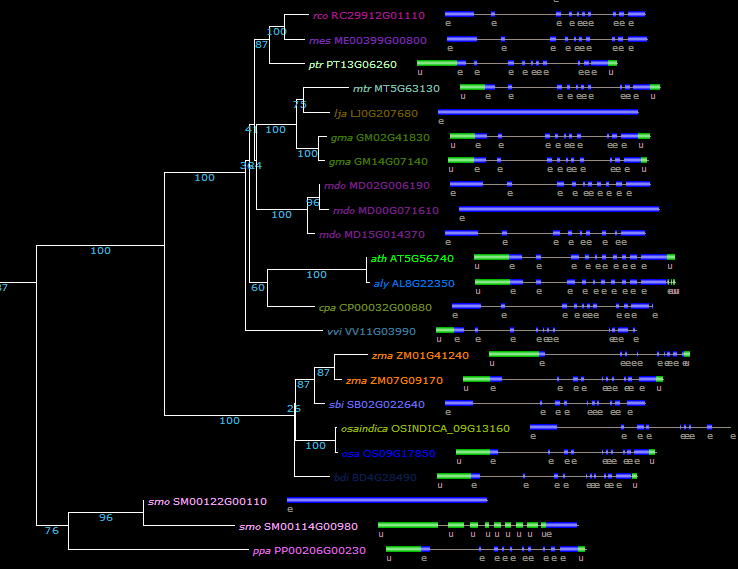 1-many orthology
dicots
1-1 orthology
monocots
19
BLAST-based approaches
Reciprocal Best Hit (RBH)
Genes being mutual best hits using BLAST are considered orthologs

RBH Orthologs:
Arabidopsis – O. sativa: 
AT5G56740 – OS09G17850
Arabidopsis – G. max: 
AT5G56740 – GM14G07140 (not GM02G41830!)

Simple measure but not robust to species-specific evolution
AL8G22350
AT5G56740
OS09G17850
GM14G07140
GM02G41830
20
Protein clustering
OrthoMCL (ORTHO)
Graph-based clustering algorithm modeling orthology using RBHs as well as in-paralogy (within-species best hits)




Best-hit Inparalog Families (BHIF)
BLAST-based approach retrieving for each species the best hit including in-paralogs
AL8G22350
AT5G56740
OS09G17850
GM14G07140
GM02G41830
21
Genome conservation
Orthologous genes showing conserved genome organization are called ‘positional orthologs’






Gene colinearity can be used as a proxy for genome stability
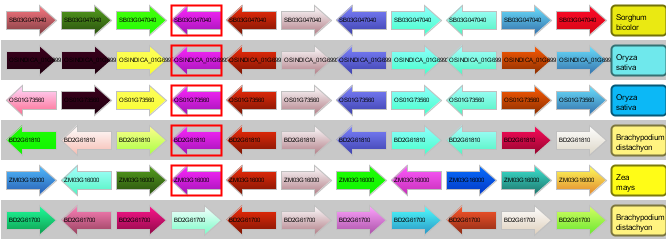 Synteny Plot
22
Integration of 4 orthologous data types
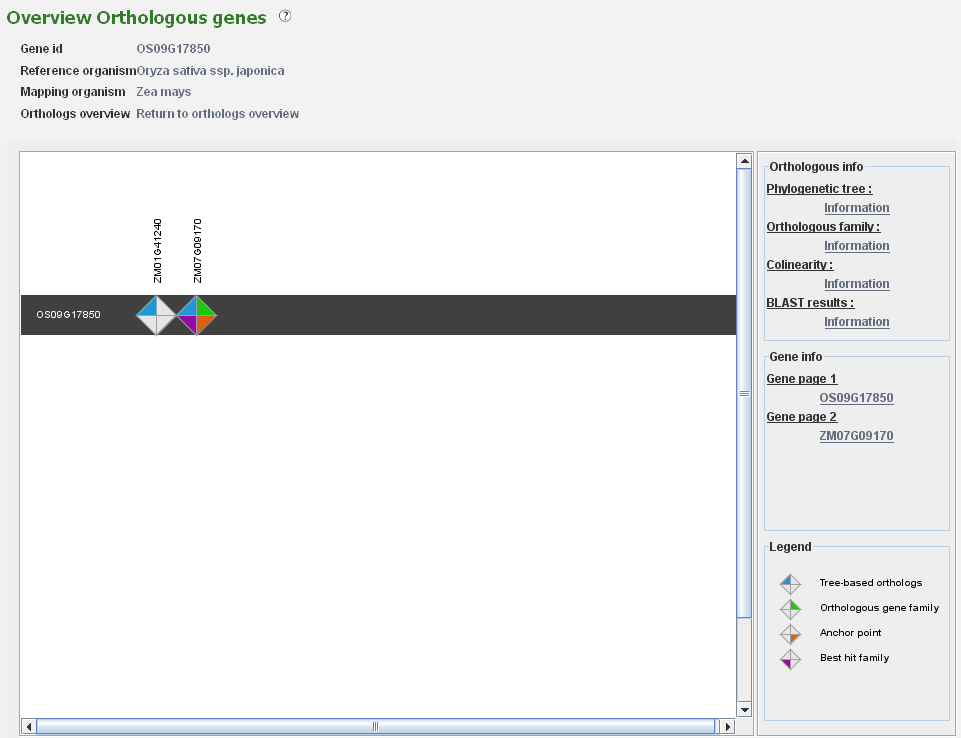 Tree-based orthologs (TROG) inferred using tree reconciliation
Orthologous gene families (ORTHO) inferred using OrthoMCL
Anchor points refer to gene-based colinearity between species
Best hit families (BHIF) inferred from Blast hits against including inparalogs
23
AT3G11670  - DGD1 (DIGALACTOSYL DIACYLGLYCEROL DEFICIENT 1)
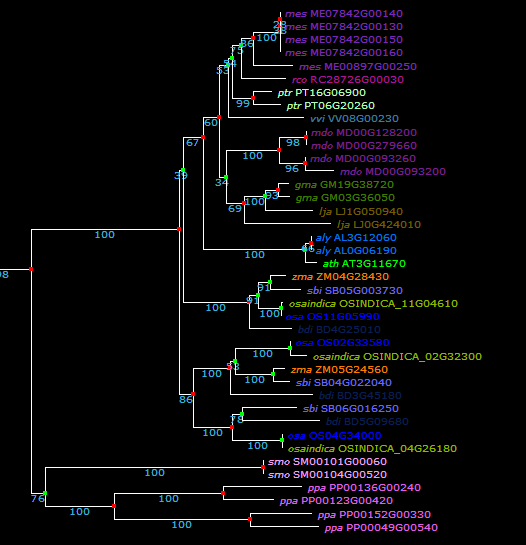 dicots
monocots
monocots
24
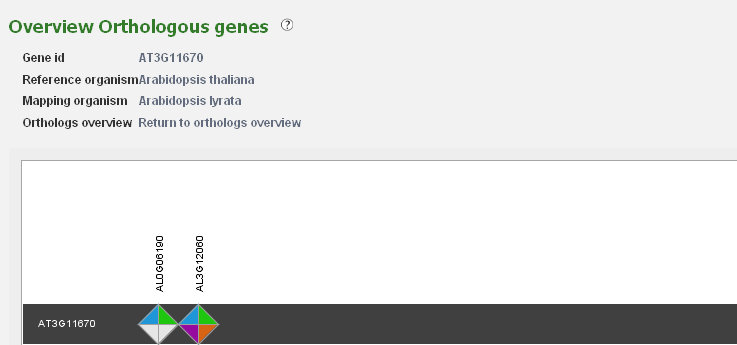 1-many orthology
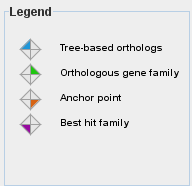 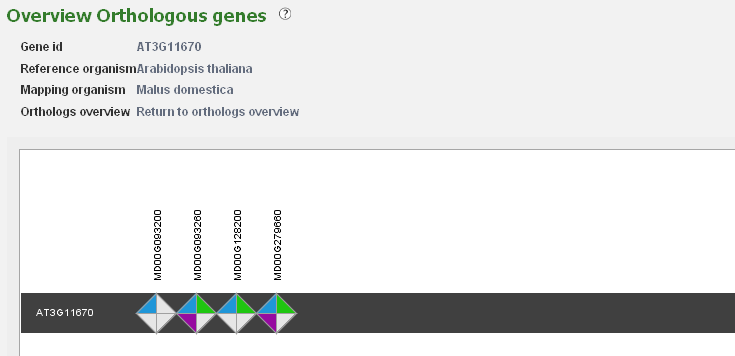 25
AT1G15570 – CYCA3;2
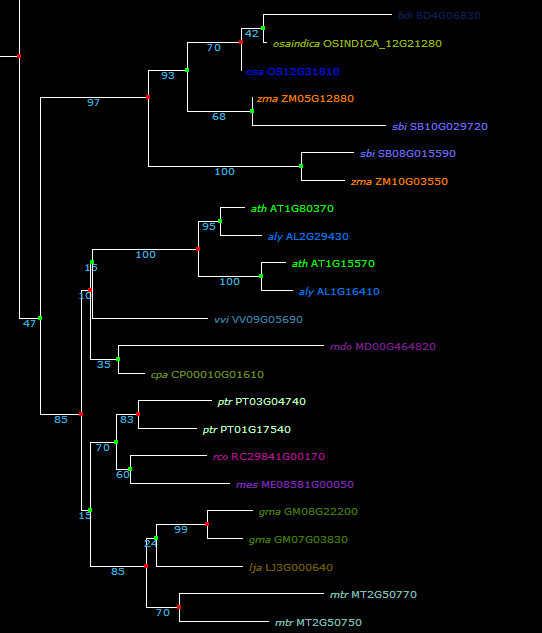 monocots
dicots
26
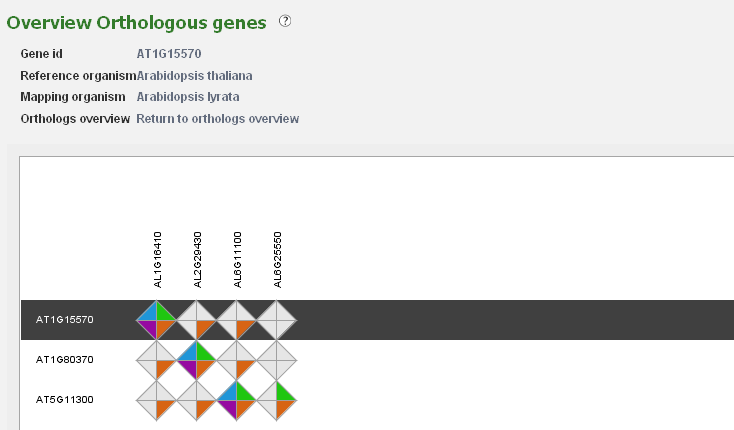 many-many orthology
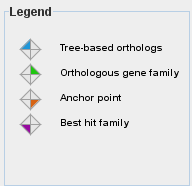 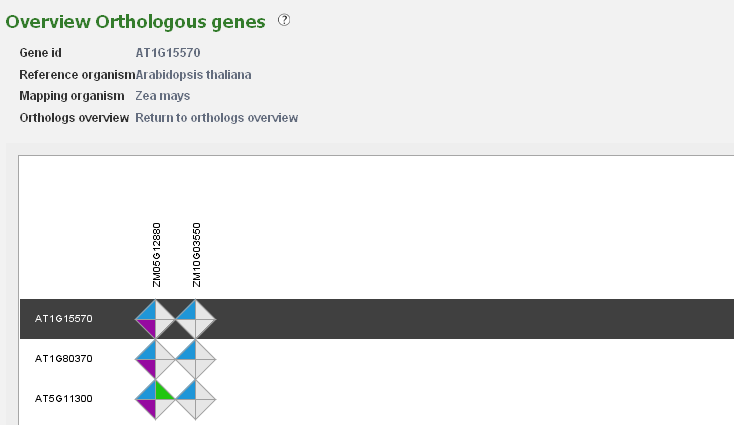 27
[Speaker Notes: The Workbench includes a tool to explore orthologous genes in other species for multiple genes in batch-mode.]
The quest for single-copy orthologs…
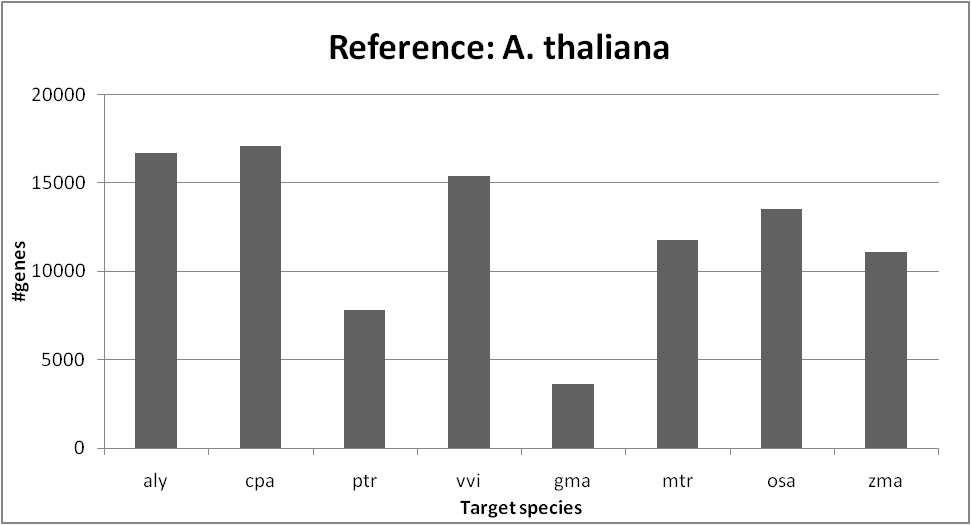 66%
45%
60%
52%
46%
43%
30%
14%
WGD
WGD
Both species divergence and different modes of genome evolution interfere with the efficient and unambiguous detection  of orthologous genes in plants
28
[Speaker Notes: 25879 Ath genes with homologs in other species]
Conclusions
PLAZA provides an integrated and intuitive framework  that can function as

a data warehouse for plant genomes

a comparative research environment for genomic data mining

an easy access point for non-expert users to explore orthologous genes
29
Acknowledgments
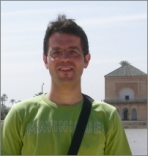 Prof. Dr. Klaas Vandepoele

Sebastian Proost          

Prof. Dr. Yves Van de Peer
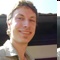 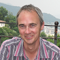 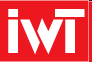 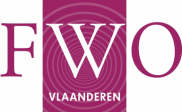 http://bioinformatics.psb.ugent.be/plaza/
30
PLAZA 2.5 gene content
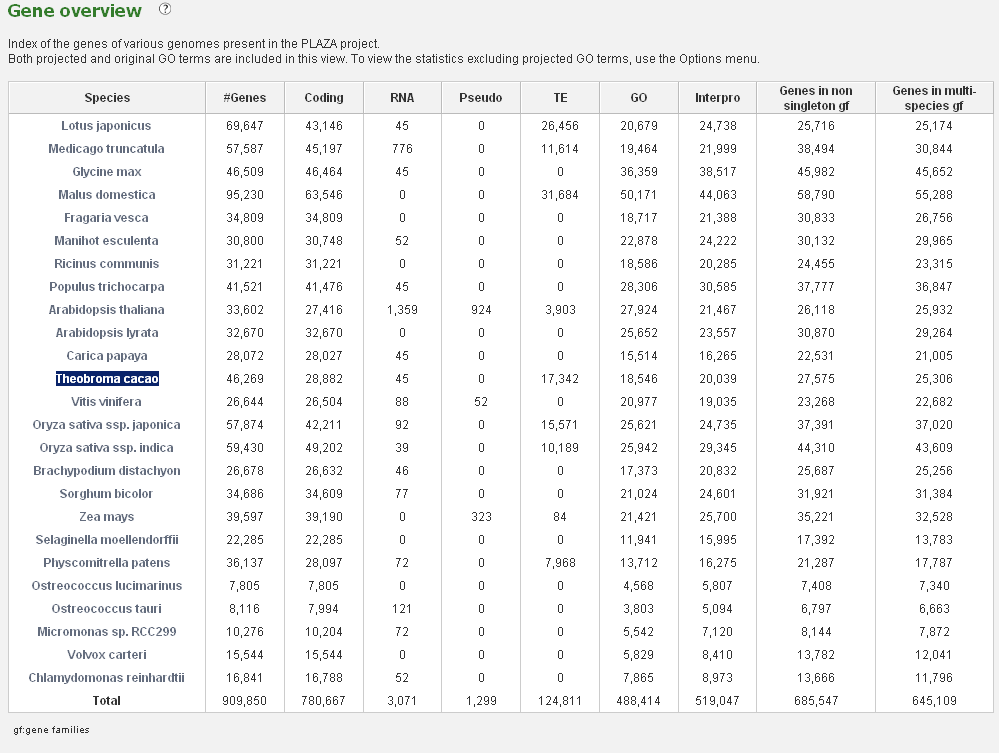 31
Sequencing in progress
32
Tool navigation table
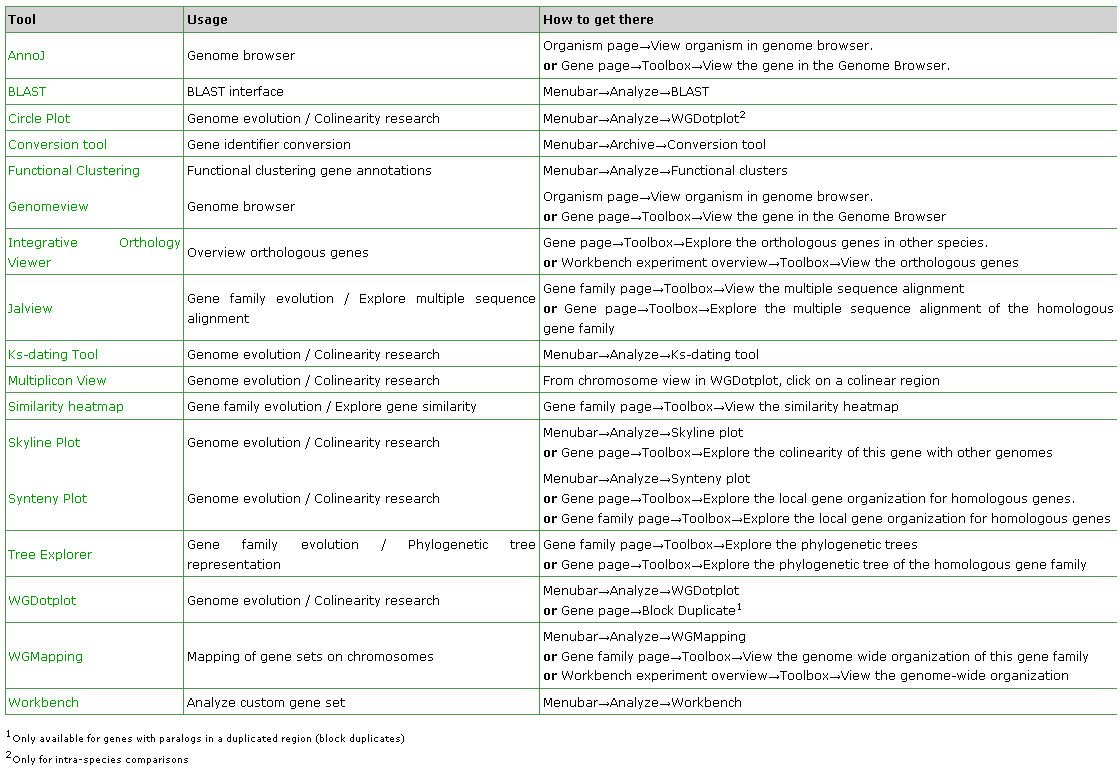 33